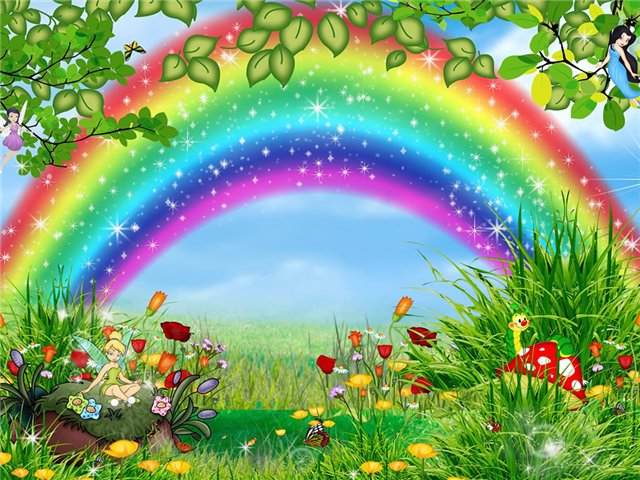 ПРОЕКТ на тему:
 «Румяные щечки – лучший показатель здоровья»
Руководитель: Волкова Т.А.
Участник: Силантьев Матвей
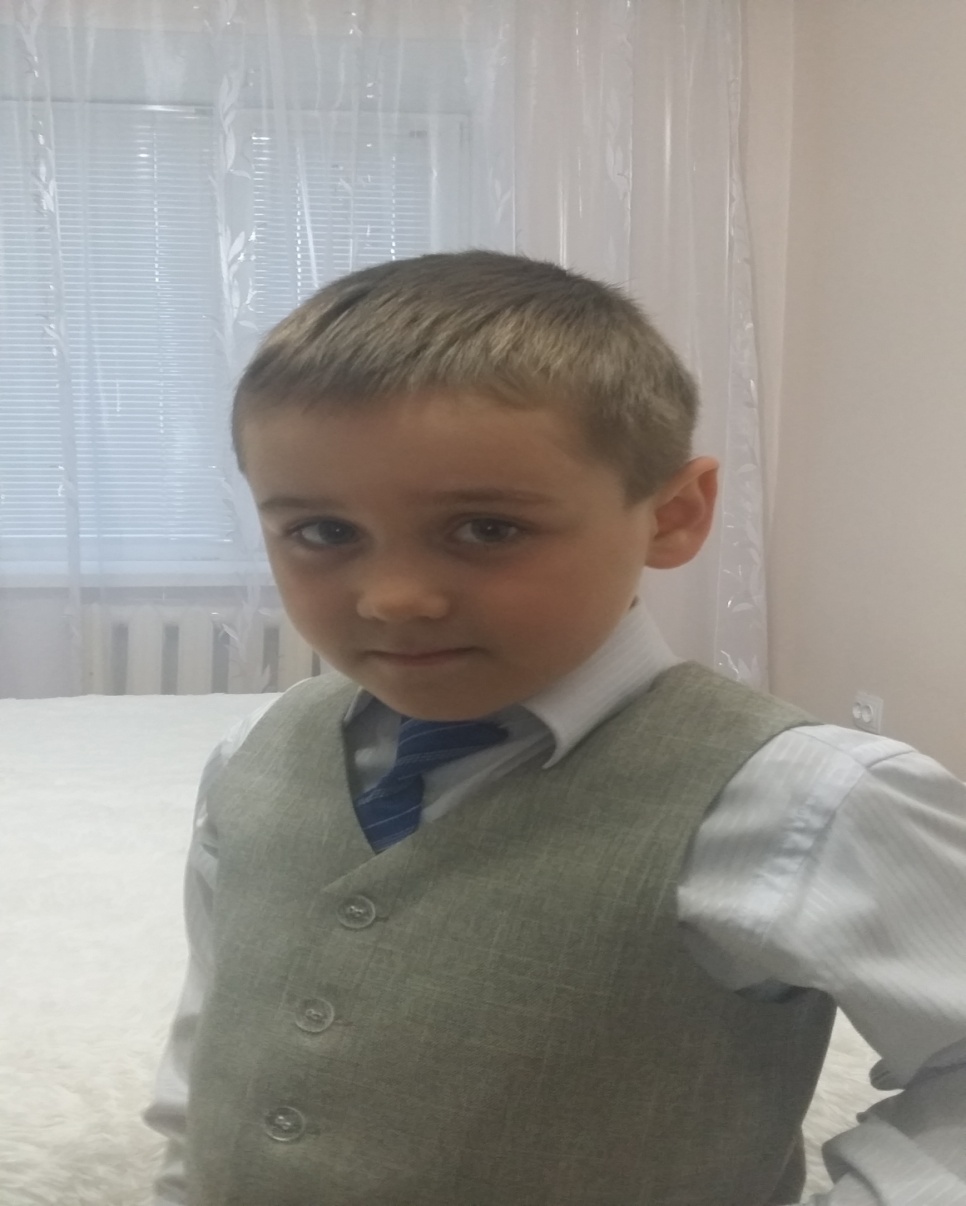